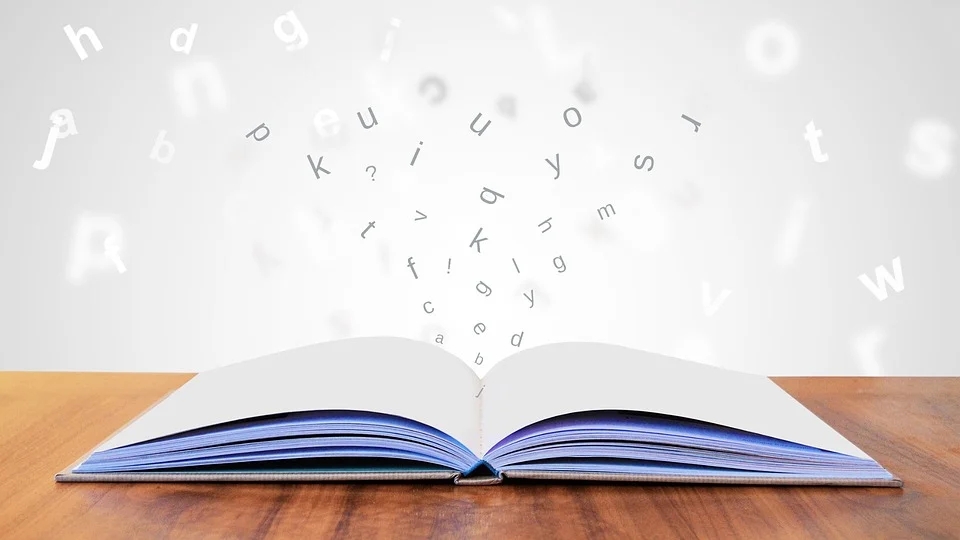 《汉语拼音11 ieüeer》
语文精品课件 一年级上册
授课老师：某某 | 授课时间：20XX.XX
某某小学
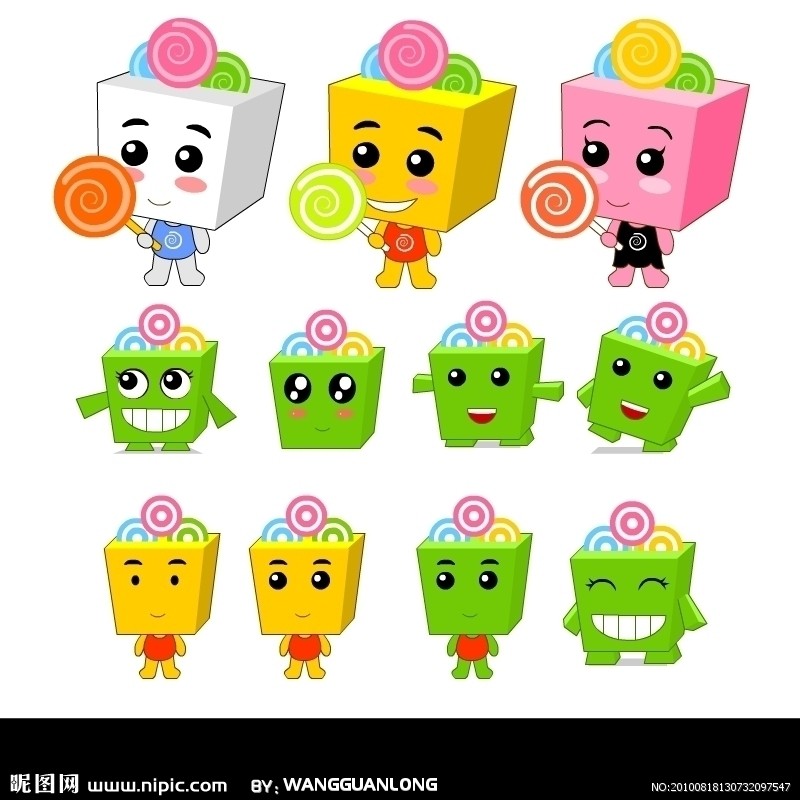 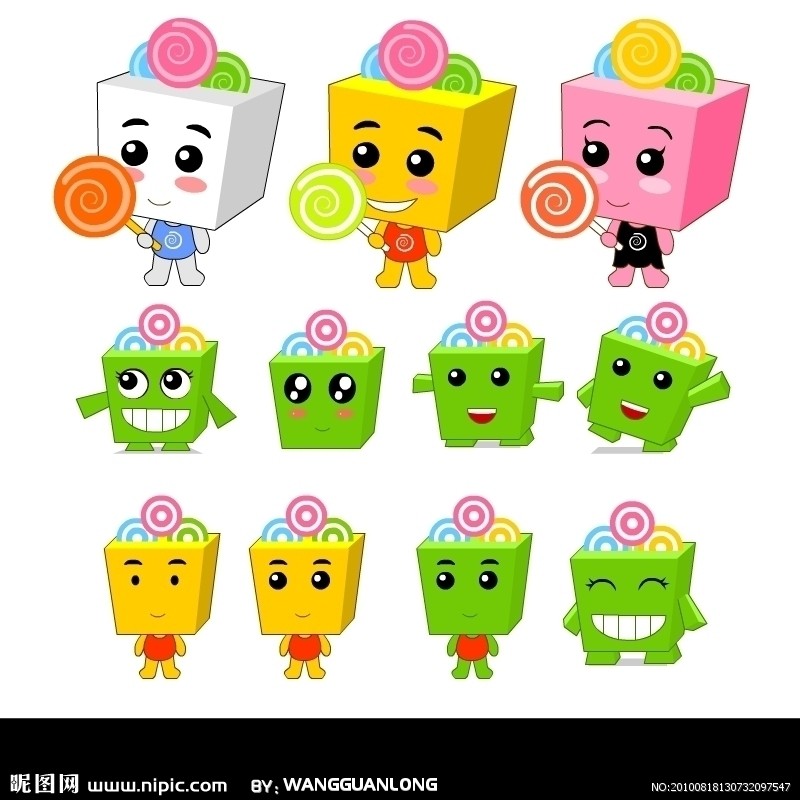 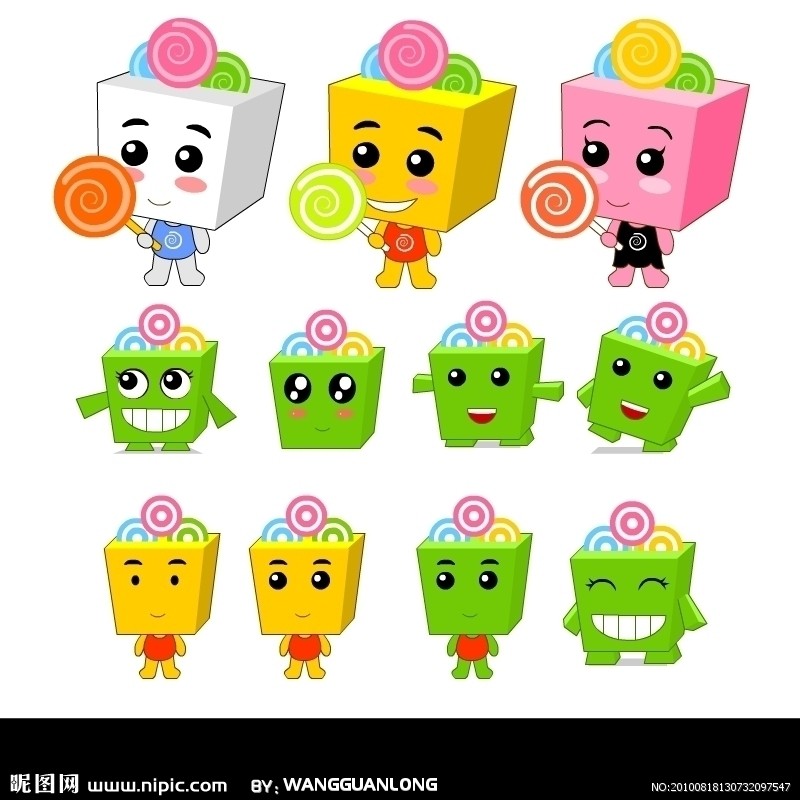 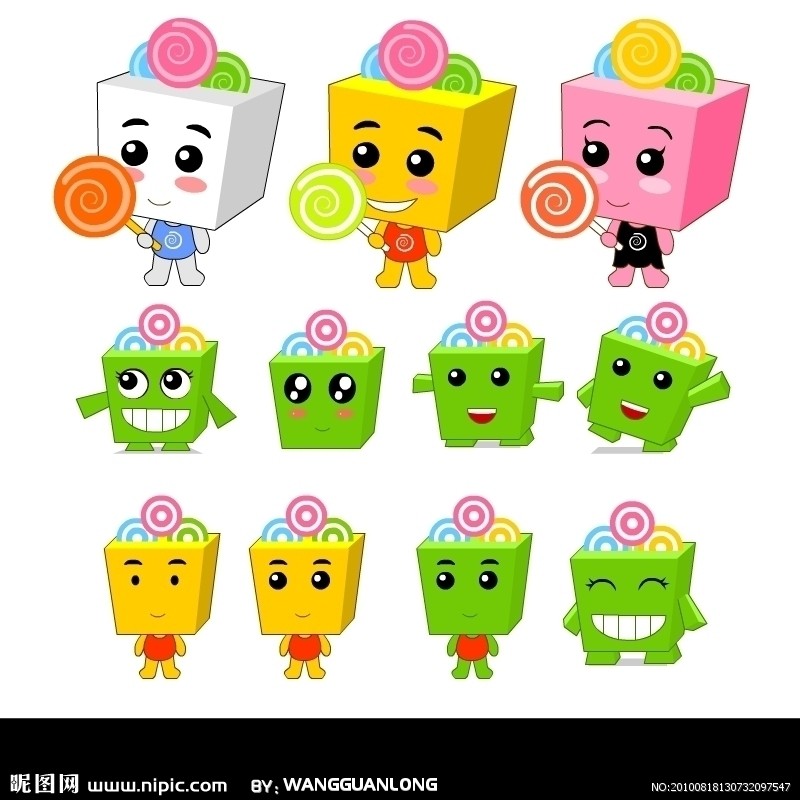 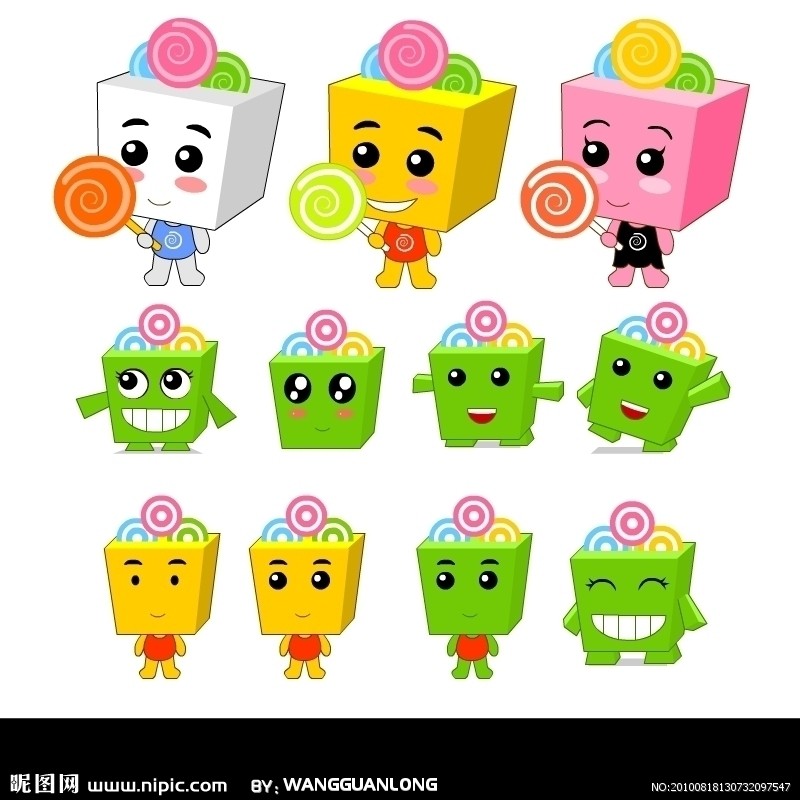 i
i
i
ɑ
e
u
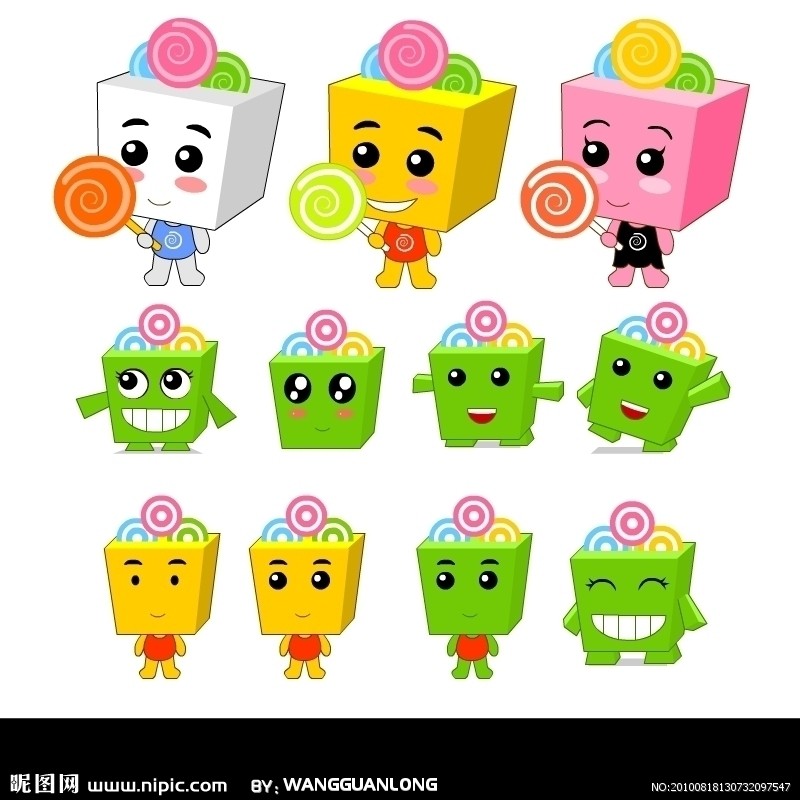 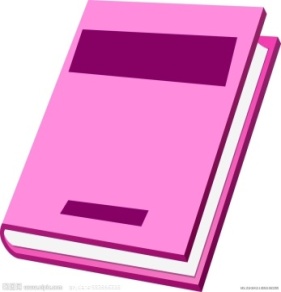 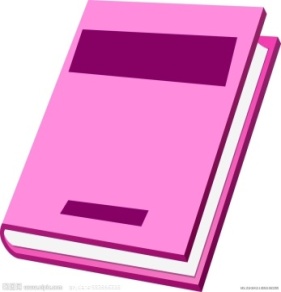 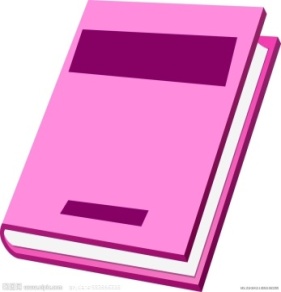 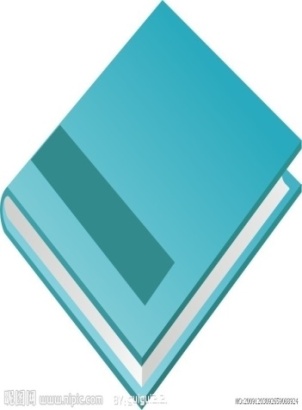 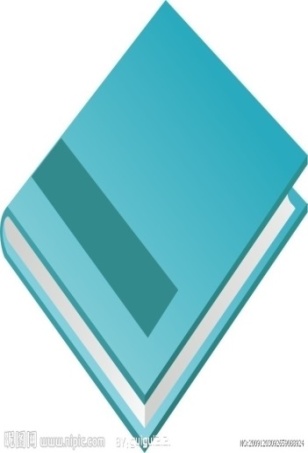 iu
ou
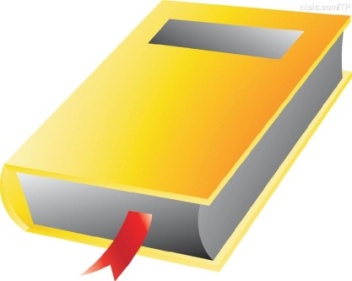 ɑo
复 韵 母
我会读
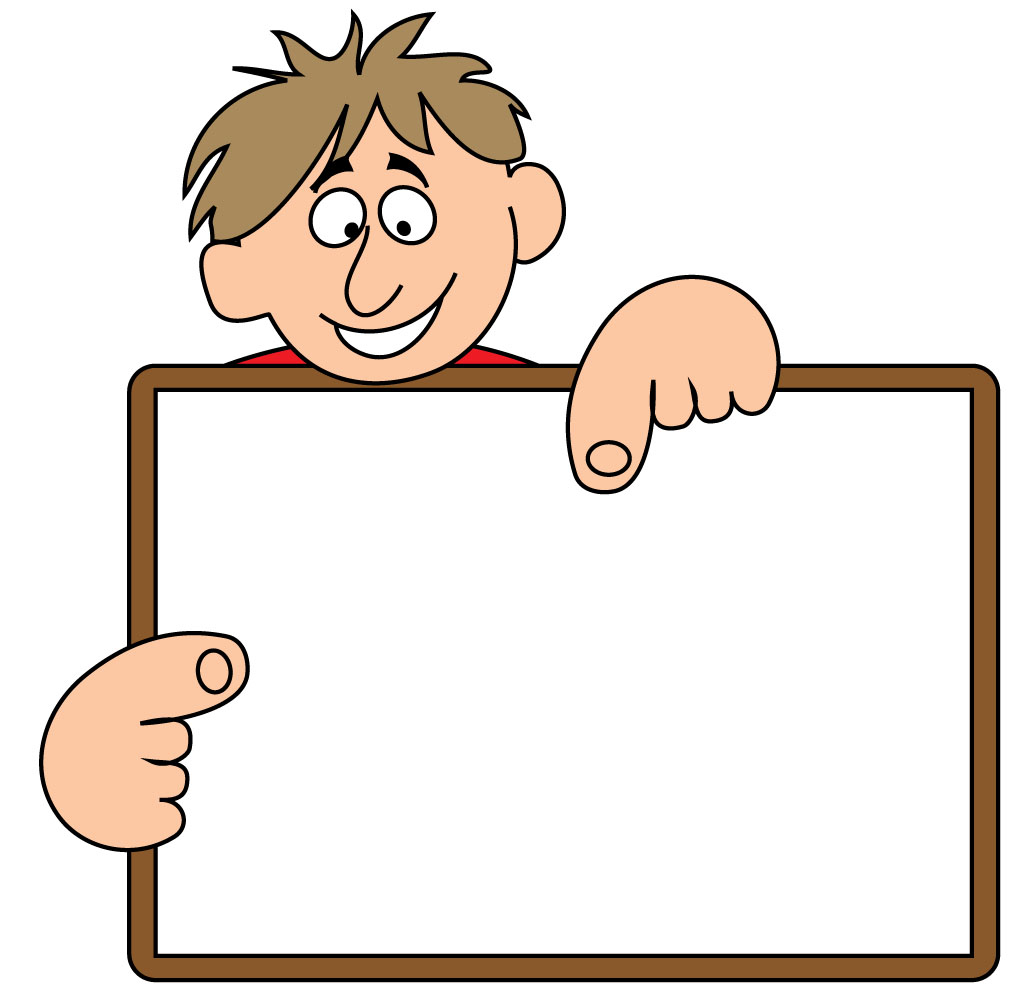 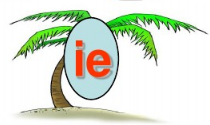 ie
我会读
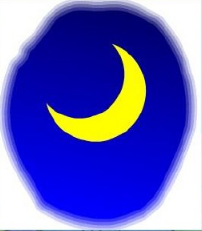 üe
我会读
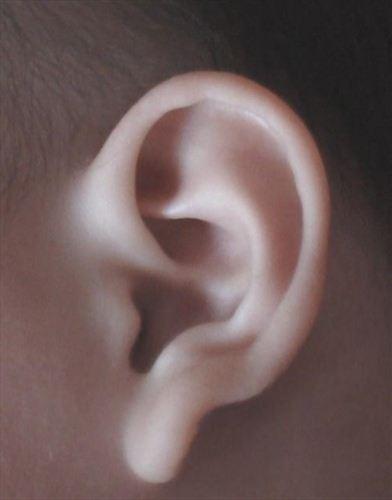 er
我会写：
ie
üe
er
变一变
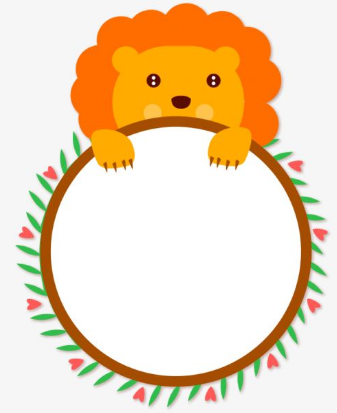 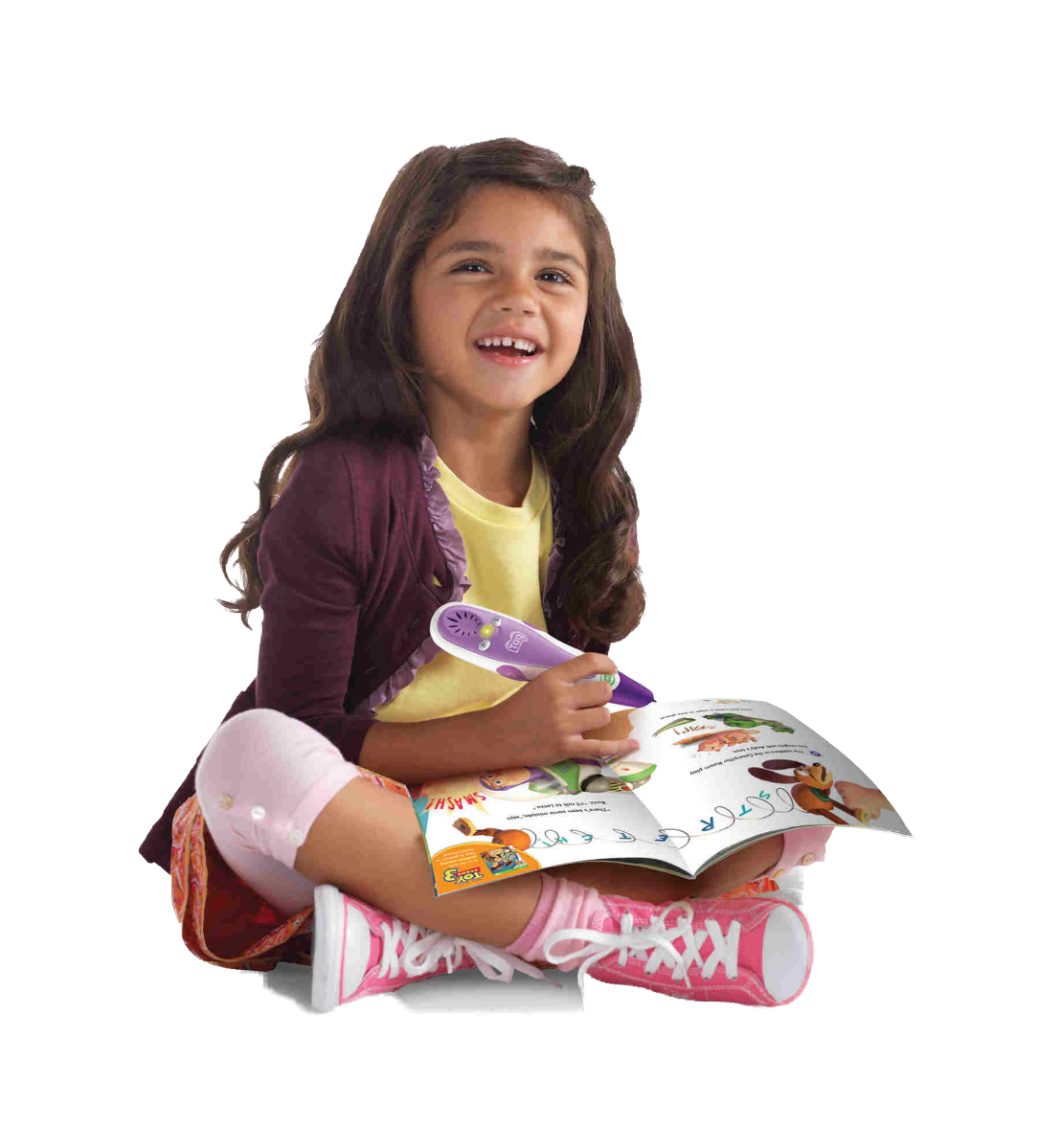 i
y
e
变一变
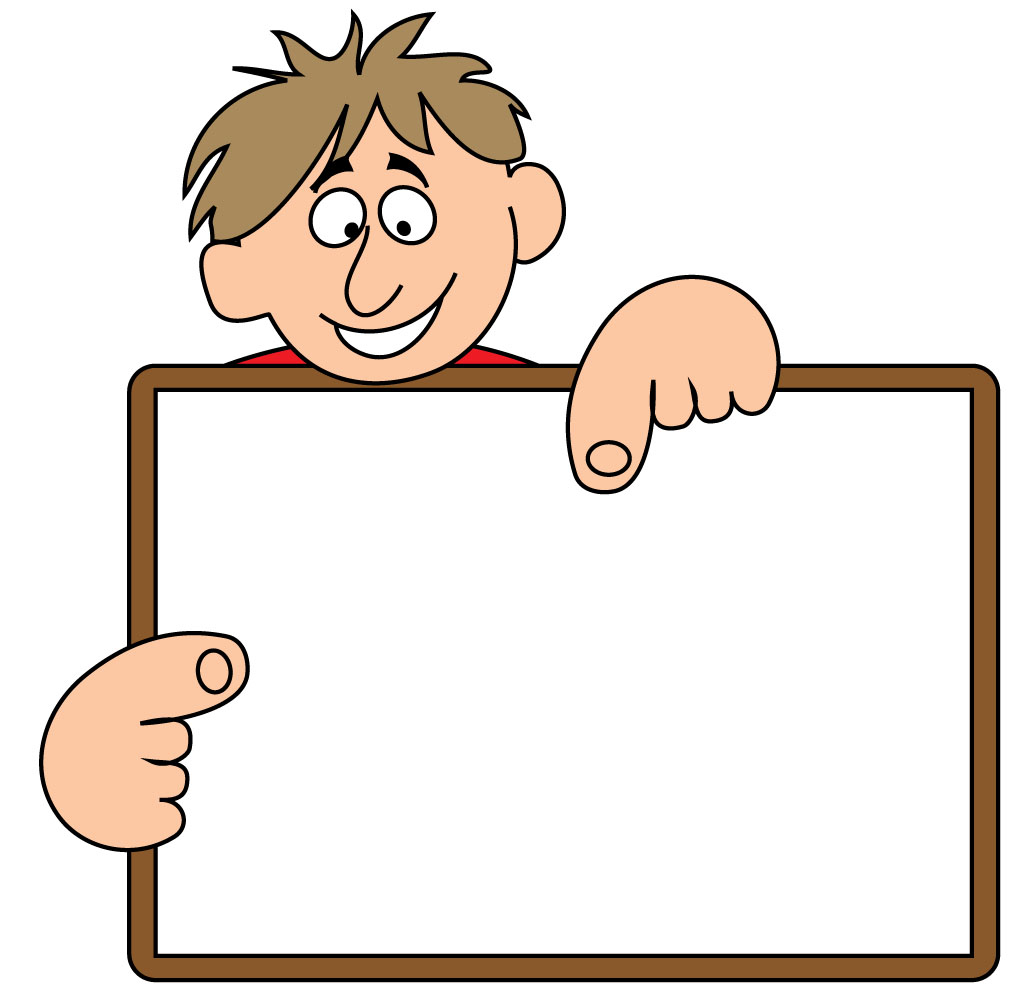 ie
ye
我会读
ye ye ye ye
变一变
y
üe
üe前加大y ，两点要省略。
拼一拼
üe
n                 nüe
l                  lüe
拼一拼
你发现了什么？
j               jue
 q     üe     que
 x               xue
我会读
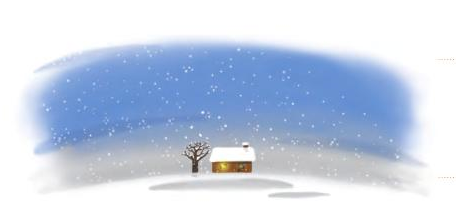 yè      sè
夜  色
xuě    huā
雪  花
儿歌
yuè     er       wān      wān
   月  儿   弯   弯 
yuè   er  wān wān ɡuà  lán  tiān 
月 儿 弯 弯 挂 蓝 天，  
xiǎo  xī  wān wān chū qīnɡ shān 
小 溪 弯 弯 出 青 山。  
dà   hé  wān  wān  liú  rù   hǎi  
大 河 弯 弯 流 入 海，  
shān lù wān wān dào xiào yuán        
山 路 弯 弯 到 校 园。
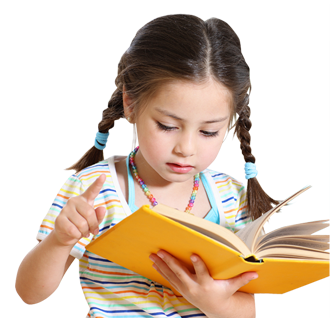 照样子写一写
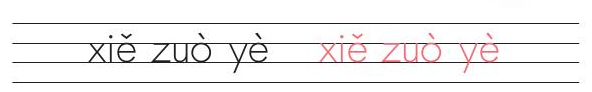 wǒ zhèng zài  xiě  zuò yè
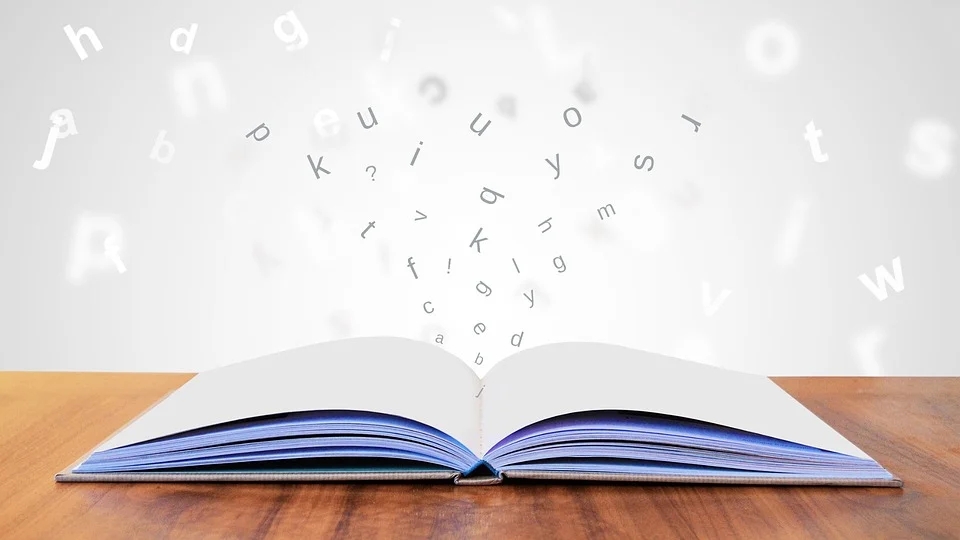 感谢各位的聆听
语文精品课件 一年级上册
授课老师：某某 | 授课时间：20XX.XX
某某小学